HPC: Warm-Up
QUIETLY look over your Trig Quiz 6.1-6.3. Don’t discuss your grade with others!!

Agenda:
Unit Test on Ch. 6 on Friday, March 7th

Conic Sections Projects are due Tuesday, March 11th. 
How to submit. 
Go to dropitto.me/byoung15
Password: mosesbrown

Uploads files up to 75mb.

If you have a file bigger than that (like a movie). Bring a thumb drive with the video or post it to youtube (privately) and send me the link.

If you used prezi or some other media source that has a link, email me the link.
Idea of the Day
http://www.nydailynews.com/news/world/stuntman-runs-amazing-vertical-loop-article-1.1698615
Section 6.4: We will come back to graphing inverse trig functions when we do chapter 5 (we will only do Example 3-6 from 6.4)
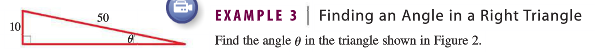 You Try
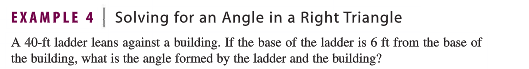 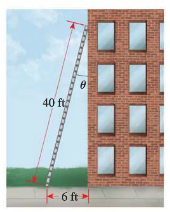 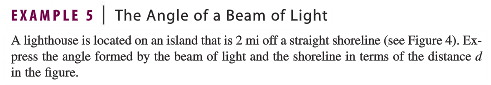 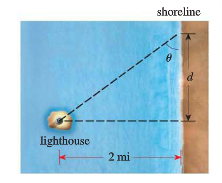 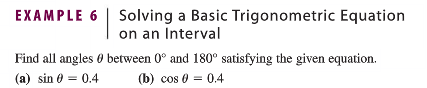 The Law of Sines (6.5): PROOF
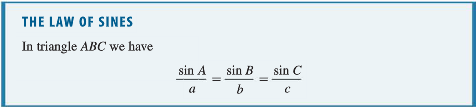 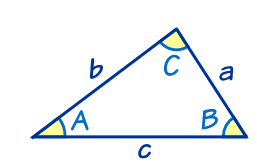 Some Quick Reminders
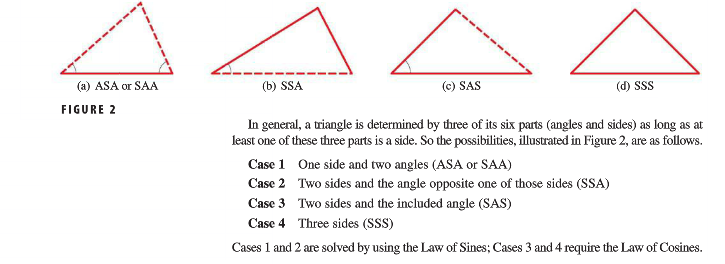 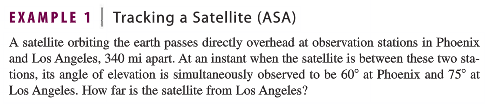 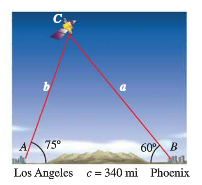 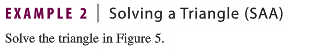 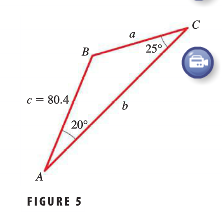 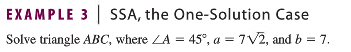 SSA: The Ambiguous Case
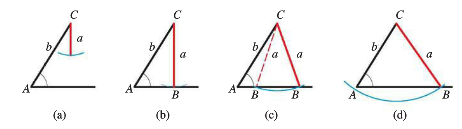 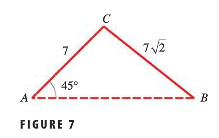 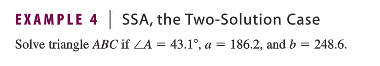 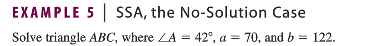 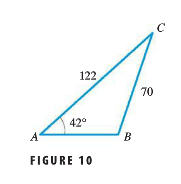 HW #13 Inverse Trig Functions and Law of Sines
Section 6.4 #15, 37, 39
Section 6.5 #3, 5, 19, 21, 31, 33, 39